MEIC Detector
Zhiwen Zhao
2014/07/22
MEIC Interaction Region
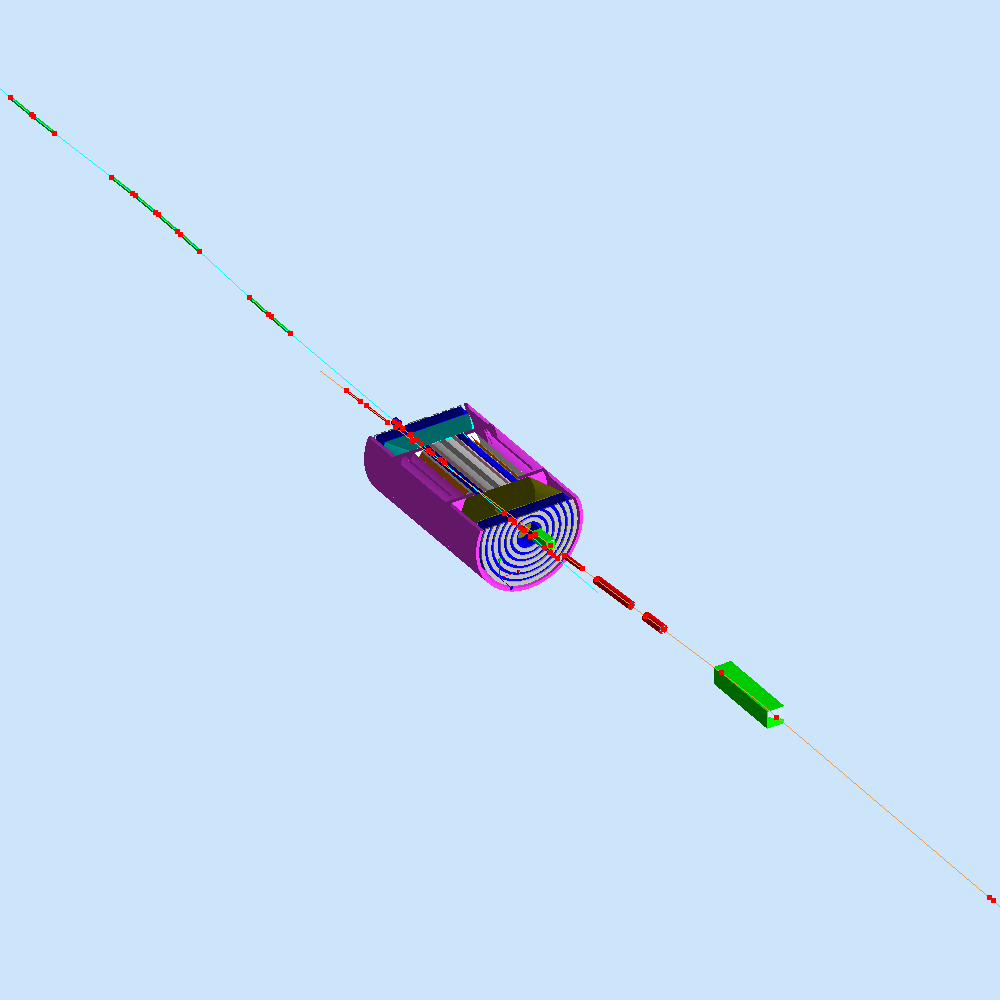 MEIC Central Detector
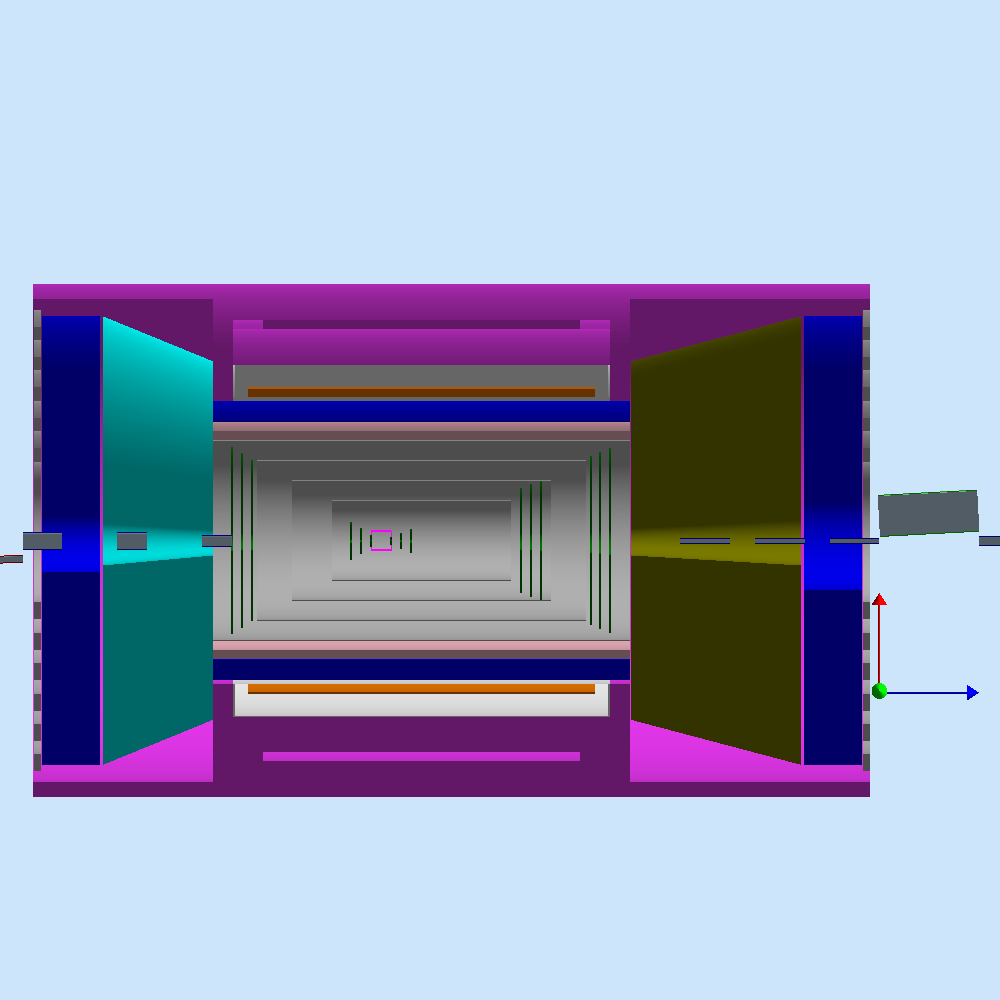 CLEO II Magnet
CLEO II Solenoid 
4 m coil
Coil wall
RICH
+
TORCH?
EM calorimeter
e/π threshold
Cherenkov
EM calorimeter
barrel DIRC + TOF
forward tracker
forward tracker
3 m
Si-pixel vertex + disks
central tracker
1 m deep
2 m deep
EM calorimeter
(top view)
3 m
5 m
3
MEIC Central Detector
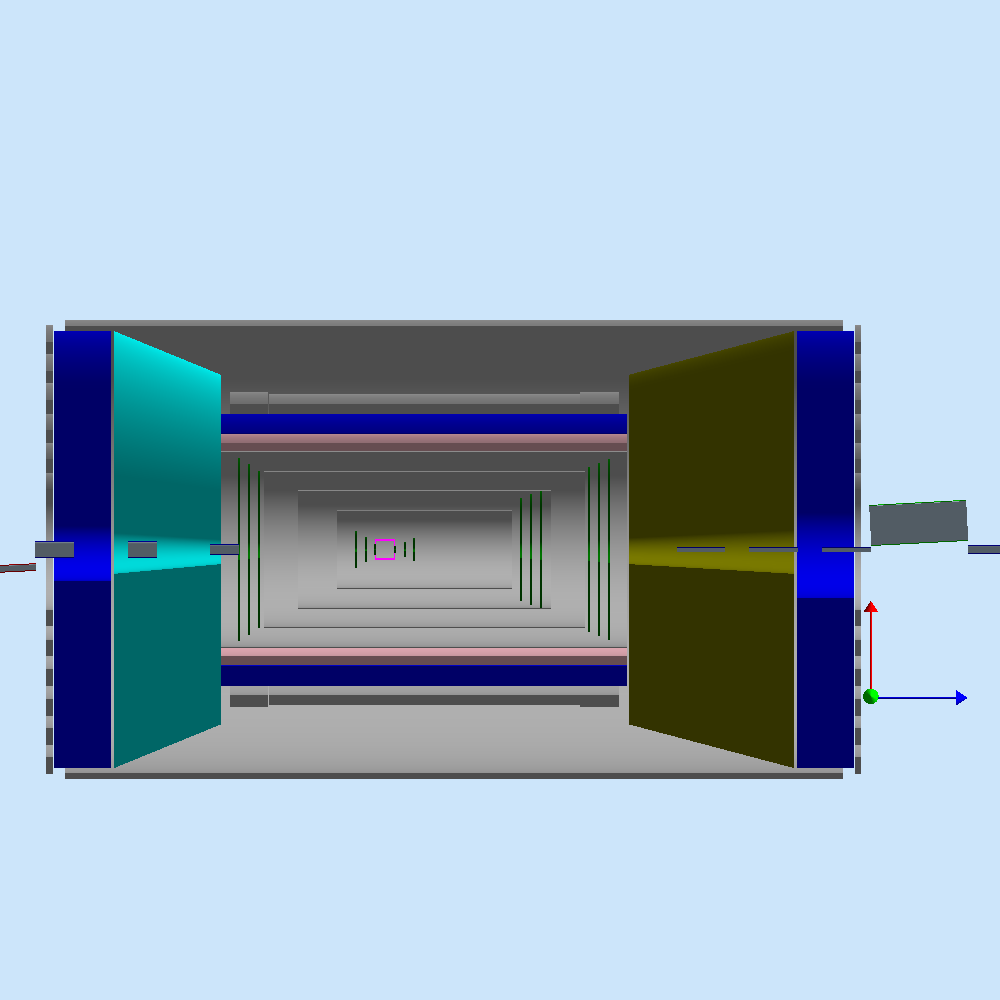 Dual Coil Magnet
Dual Solenoid in common cryostat
4 m coil
Coil wall
RICH
+
TORCH?
EM calorimeter
e/π threshold
Cherenkov
EM calorimeter
barrel DIRC + TOF
forward tracker
forward tracker
3 m
Si-pixel vertex + disks
central tracker
1 m deep
2 m deep
EM calorimeter
(top view)
3 m
5 m
4